TERVETULOA!
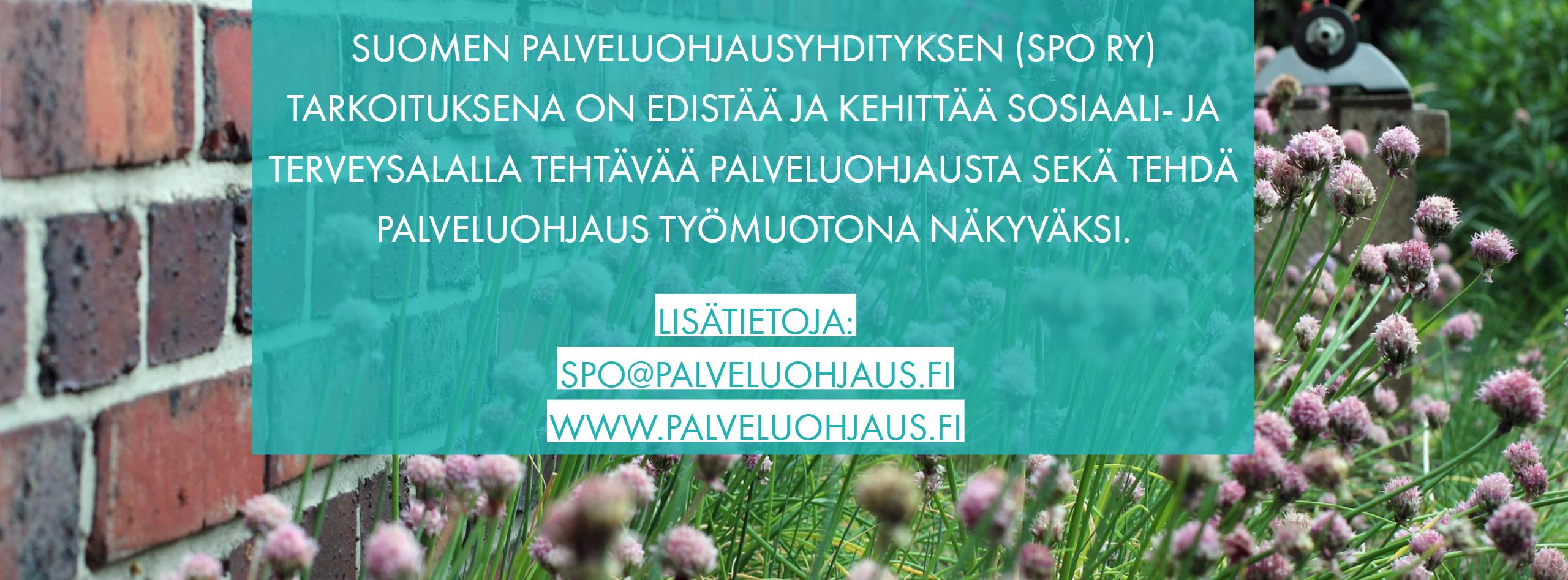 PÄIVÄN OHJELMA

09:30 – 10:00 Aamukahvi
10:00 – 10:20 Voiko palveluohjaustoiminta Suomessa epäonnistua? Sauli Suominen, SPO ry puh.joht.
10:20 – 10:50 "Kasvoin palveluohjaajaksi oman työni kautta" Haastateltavana Piia Karhu, palveluohjaaja Hankasalmen kunta
10:50 – 11:00 Tauko
11:00 – 11:30 Palveluohjaus päihteitä käyttävien sairaala-asiakkaiden parissa Miia Piho, toimintavastaava Tukikohtary 
11:30 – 12:00 Sektoroitunut palvelutuotanto etsivän työn esteenä Päivi Tiittula, suunnittelija etsivän vanhustyön verkostokeskus Valli ry
12:00 – 13:00 Lounas (omakustanteinen)
13:00 – 13:45 Maahanmuuttajien palveluohjaustoiminta – mikä on tärkeintä? Olavi Katto, erityisasiantuntija Turun NMKY maahanmuuttajapalvelut
13.45 – 14:00 Tauko
14:00 – 14:45 Lapsiperheiden palveluohjaus Sirkka Kosunen, MLL:n Lasten ja Nuorten Kuntoutussäätiö
14:45 – 15:30 PO-työn hyvää käytäntöä etsimässä! Vammaistyön, maahanmuuttajien, mielenterveystyön, vanhustyön ja yleisen palveluohjauksen työntekijät keskustelevat yleisön kanssa Heikki Laukkasen (Elämänlaatu ry.) johdolla
15:30 – 16:00 Loppuyhteenveto PO:n kokemustoimijat arvioivat päivän antia
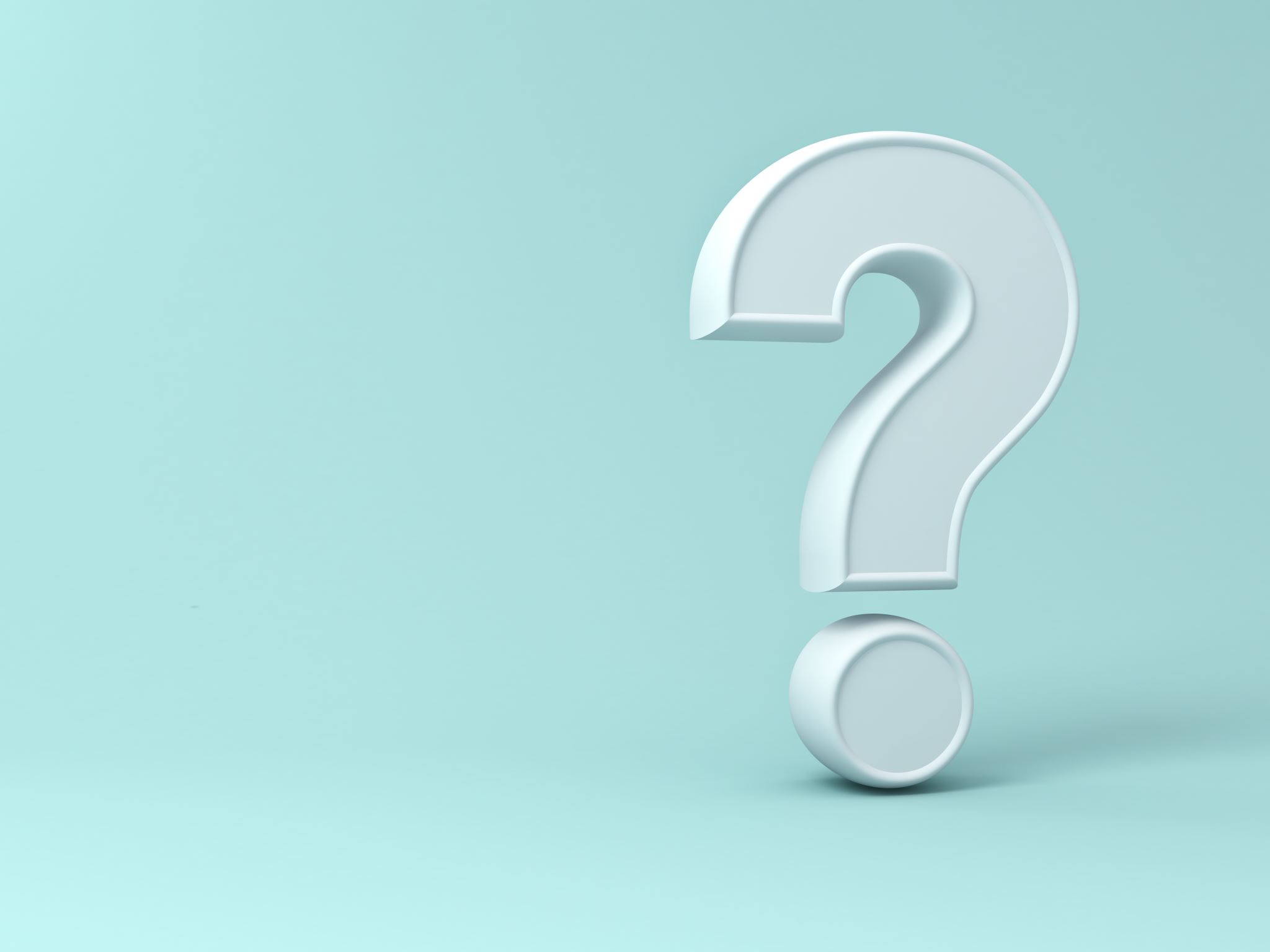 Voiko palveluohjaus epäonnistua?
Kalliola 11.12.19
Sauli SuominenVTL, työnohjaaja, psykoterapeuttiSPO ry. Puh.joht.
Kyllä voi epäonnistua
Yhteiskunnan usko hallinnoimiseen, ohjaamiseen ja kontrolloimiseen on suurtaKaikkiin vaikeisiin ongelmiin on olemassa yksinkertainen, selvä ja väärä ratkaisu
Biolääketieteen voittokulku  oire  syy  hoito
Selvät lääketieteelliset ongelmat hoidetaan keskitetysti, muut paikallisesti
Kaksi näkökulmaa erilaisuuteen: Hoito ja arki
1. Kysymys: Onko selvän biolääketieteen vammaisuuden parissa tapahtuva palveluohjaus jotenkin erilaista kuin esim. asunnottomuuden, psykiatristen tai neuropsykiatristen ongelmien parissa tapahtuva?
Onko se toisessa osa hoidon prosessia ja toisessa toimivan arjen tukemista?
sauli.suominen@palveluohjaus.fi
Pyrkiikö ihminen hyvään elämään?
” Kiva keskustelu ei auta ketään” Tavoitteellisuus tulee laittaa etusijalle
Tavoite tulee silloin etusijalle eikä synny kuuntelemisen tilaa
Kahden tasavertaisen ihmisten hyvä keskustelu voi itsessään toimia kuntouttavastiMolemmat hyötyvät ja kokevat keskustelun mielenkiintoisenaKeskustelu hyväksyy eri näkökulmat rikastuttavina asioina, eikä repivinäToisen näkökulmia ei arvioida myönteisinä tai kielteisinä vaan niiden arvo näkyy keskustelun laadussa ja merkityksessä
2. Kysymys: Piileekö palveluohjauksen ydin kohtaamisessa?
Jos ei ole kohtaamista, voiko silloin olla edes palveluohjausta?
Elämismaailma ja systeemimaailma
Systeemimaailma muodostaa ehdot, raamit ja puitteet kansalaisten auttamiseen
Kysymme itseltämme mitä palveluita meillä on tarjota eikä mistä tämä asiakas hyötyisi
Asiakas viettää kuitenkin 99 % ajastaan omassa elämismaailmassaan
Vain asiakkaan omassa elämismaailmassa ihmissuhteet ovat vuorovaikutuksellisia (asiakas on sekä saavana että antavana osapuolena)
Asiakkaan omat sosiaaliset verkostot jäävät usein systeemimaailmalle näkymättömiksi eikä niiden vahvistamista nähdä tärkeäksi työn osaksi.
Monet ammattilaisten keskeiset käsitteet kuten palvelutarpeen arvio, palveluiden integraatio, palvelusuunnitelmat eivät avaudu asiakkaalle
3. kysymys: Onko palveluohjaajan tärkein tehtävä toimia sillanrakentajana asiakkaan elämismaailman ja ammattilaisten systeemimaailman välillä.
Mitä tämä sitten käytännössä tarkoittaa?
Kysymykset 1-3:
1. Onko selvän biolääketieteen vammaisuuden parissa tapahtuva palveluohjaus jotenkin erilaista kuin esim. asunnottomuuden, psykiatristen tai neuropsykiatristen ongelmien parissa tapahtuva?
Onko se toisessa osa hoidon prosessia ja toisessa toimivan arjen tukemista? 
2. Piileekö palveluohjauksen ydin kohtaamisessa?
Jos ei ole kohtaamista, voiko silloin olla edes palveluohjausta?
3. Onko palveluohjaajan tärkein tehtävä toimia sillanrakentajana asiakkaan elämismaailman ja ammattilaisten systeemimaailman välillä.
Mitä tämä sitten käytännössä tarkoittaa?